>>Slide 1 Independent Living Research Utilization
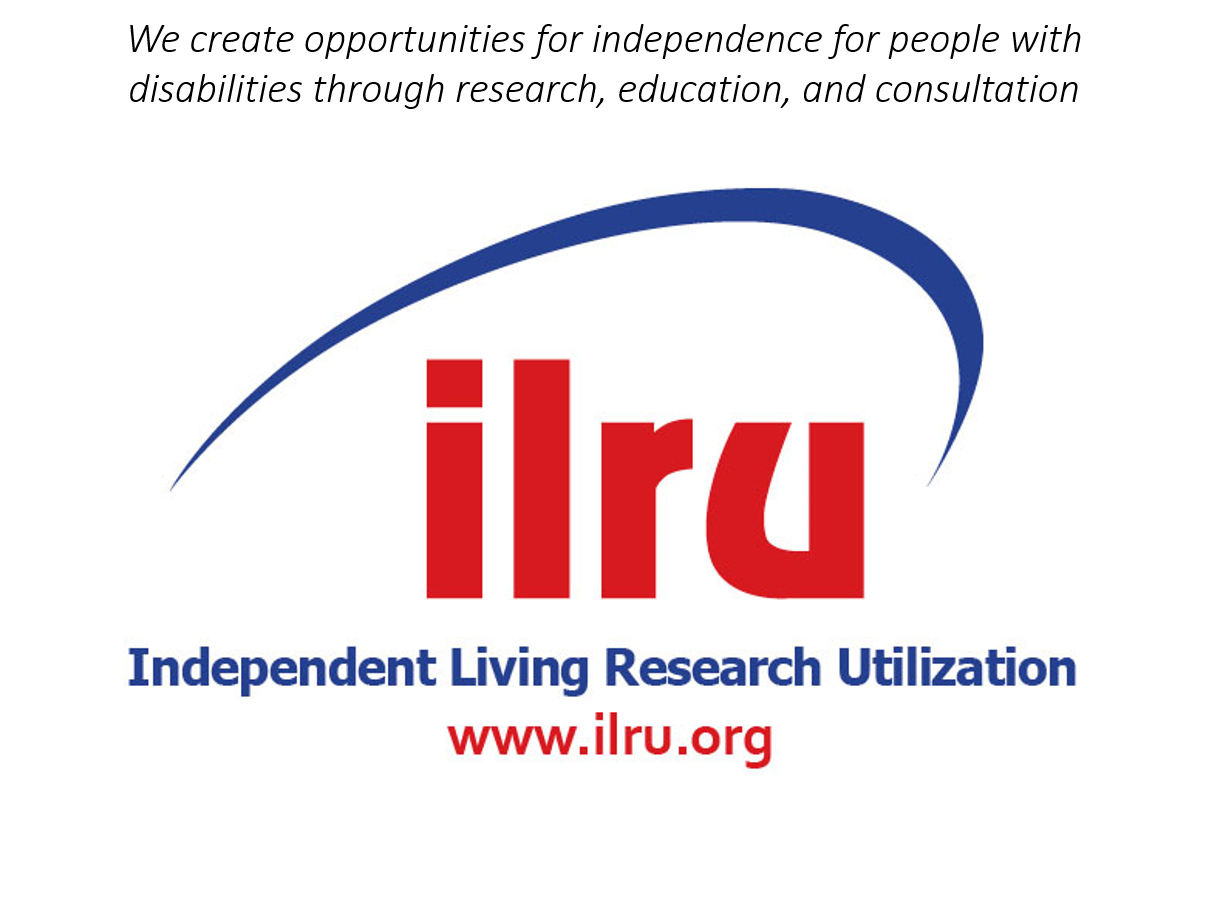 1
>>Slide 2How CILs Can (and Should!) Support Consumers in the Criminal Legal System  Presenters:Sharif BrownScott BurlingameSeptember 28, 2021
2
>>Slide 3 Welcome and Housekeeping
CART Captioning & ASL Interpreters are available.
We are screen sharing, so please ensure you are in side-by-side mode.
We will have audience Q&A today.  You may submit a question through: 
Zoom Q&A Tab
Email tim@ncil.org
Phone callers only may press *9 on their keypad
Submit questions anytime, but we will wait for our Q&A break to address them.
Please fill out the evaluation after today’s event.
3
>>Slide 4 Meet the Presenters
Sharif Brown – sharif@adanc.org
Scott Burlingame – scottb@independencecil.org
4
>>Slide 5 What You Will Learn
Examples of programs, community partnerships, and funding sources that support consumers who are in the criminal legal system or transitioning home from the prison system.
Creative approaches that educate and support consumers in the criminal legal system to successfully transition back into the community.
Proven strategies to build a program that is consumer-controlled and best supports people with their own goals and challenges.
5
>>Slide 6 Tell us about your program, what it’s called, and how you got started in this work.
6
>>Slide 7Would you share why you began doing this work and why this is something not just that CILs can do, but really should be doing?
7
>>Slide 8How do you pay for this work?
8
>>Slide 9 How important is lived experience and peer support in your work?
9
>>Slide 10 How do implicit bias and racism impact this work and how have you worked through that?
10
>>Slide 11 What needs to happen to advance this work?  Who might we be missing and how can we expand this work to be more effective?
11
>>Slide 12Final Questions and Evaluation Survey
Any final questions?
Directly following the webinar, you will see a short evaluation survey to complete on your screen. We appreciate your feedback!

https://uthtmc.az1.qualtrics.com/jfe/form/SV_2crb9rz43nNVIGi
12
>> Slide 13IL-NET Attribution
The IL-NET is supported by grant numbers 90ILTA0002 and 90ISTA0002 from the U.S. Administration for Community Living, Department of Health and Human Services, Washington, D.C. 20201. Grantees undertaking projects under government sponsorship are encouraged to express freely their findings and conclusions. Points of view or opinions do not, therefore, necessarily represent official Administration for Community Living policy.
13